Karel IV.(Otec vlasti)
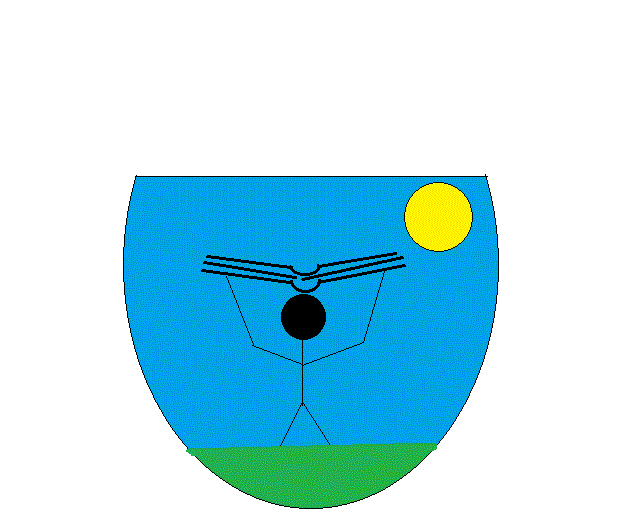 vytvořil: Dominik Jašurek
škola: Edvarda Beneše
vytvořeno: 13.5.2016
Základní informace
narození: 14.5.1316, Praha
úmrtí: 29.11.1378, Praha (dožil se 62 let)
otec: Jan Lucemburský
matka: Eliška Přemyslovna
dynastie: Lucemburkové
manželky:	Blanka z Valois
			Anna Falcká
			Anna Svídnická
			Alžběta Pomořanská
Děti:	Markéta Lucemburská
	Kateřina Lucemburská
	Václav Lucemburský
	Alžběta Lucemburská
	Václav IV.
	Anna Lucemburská
	Zikmund Lucemburský
	Jan Zhořelecký
	Karel
	Markéta Lucemburská
	Jindřich
Mládí Karla IV.
Narodil se 14.5.1316 v Praze.
Byl uvězněn na hradě Loket, aby pomocí šlechty
Nebyl dosazen na trůn místo svého otce Jana Lucemburského.
Později byl přemístěn zpět na hrad Křivoklát.
V roce 1323 odjel k francouzskému dvoru.
Zde přijal jméno Karel po svém kmotrovi
Karlu IV. Sličnému.
Život u francouzského dvora
Oženil se zde s královou sestřenicí Blankou z Valois.
Svatba proběhla v době korunovace jeho tety Marie
na francouzskou královnu.
Dále ve Francii studoval na univerzitě.
Pobýval zde 7 let.
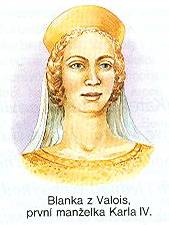 Návrat do Čech
Zpět do Čech se vrátil 1333.
Jeho první zastávkou byl Zbraslavský klášter, kde  tři roky odpočívala jeho matka Eliška Přemyslovna.
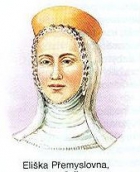 vláda Karla Iv.
Nechal vyrobit nové korunovační klenoty
(Svatováclavské),  zde patří koruna, žezlo a jablko.
2.9.1347 byl korunován na Českého krále a
5.4.1355 na Císaře svaté říše římské.
Dále byl Římsko-německý král, Italský král,
Burgundský král, Moravský markrabě a
Lucemburský hrabě.
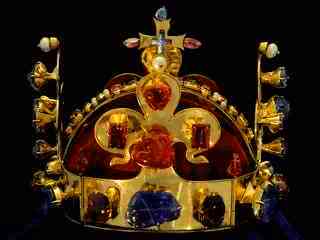 Stavby za doby Karlai v.
Nové město pražské
Katedrála svatého Víta
Karlova univerzita
Karlštejn
Karlův most
Hladová zeď
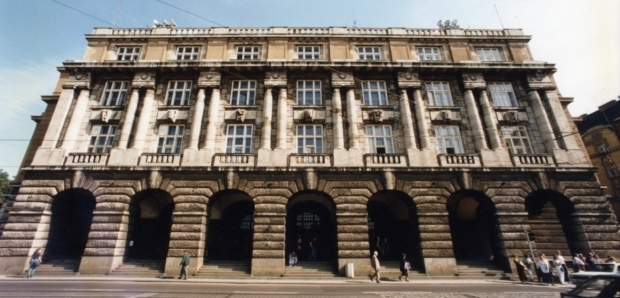 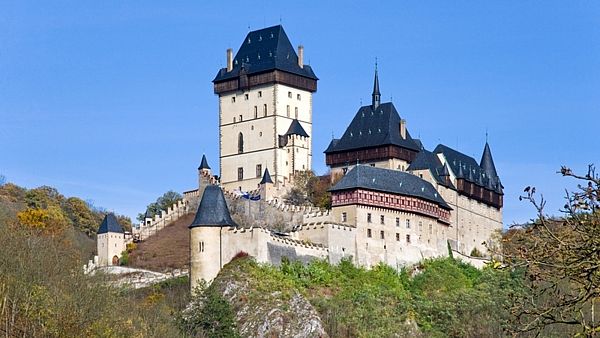 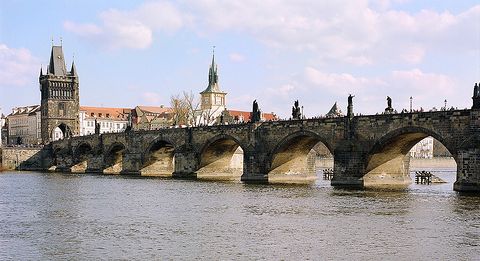 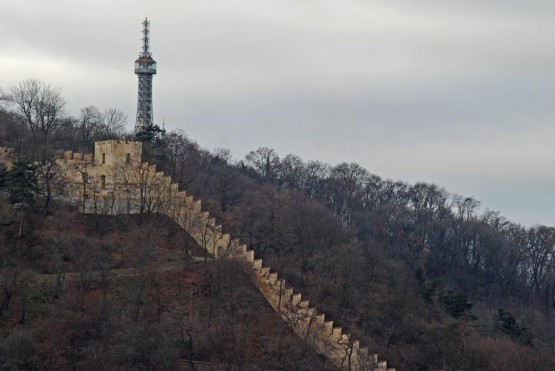 DĚkuji za pozornost.
Zdroje:
http://www.tyden.cz/rubriky/domaci/skolstvi/univerzita-karlova-je-mezi-procentem-nejlepsich-vysokych-skol-sveta_209671.html?showTab=nejctenejsi-7
http://tema.novinky.cz/karlstejn
http://www.fototuristika.cz/tips/detail/446
http://hlavnimestopraha.webnode.cz/products/aaaaaaaaaaaaa/
http://www.mingeo.wz.cz/geostezka/geoZajimavost091-korunovacni-klenoty.htm
http://www.fdb.cz/lidi/457981-eliska-premyslovna.html
http://karel-iv2.webnode.cz/fotogalerie/blanka-z-valois/